Album s fotografijama„Učionica postala restoran”
3.A
OŠ Vladimira Nazora Pribislavec
veljača 2015.
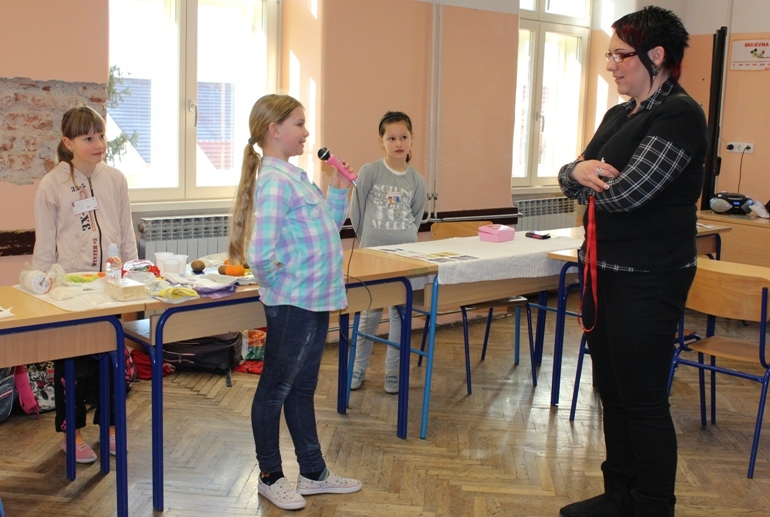 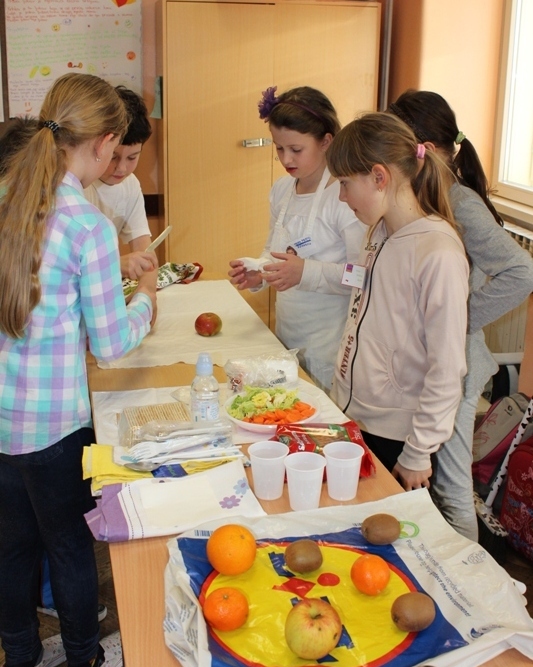 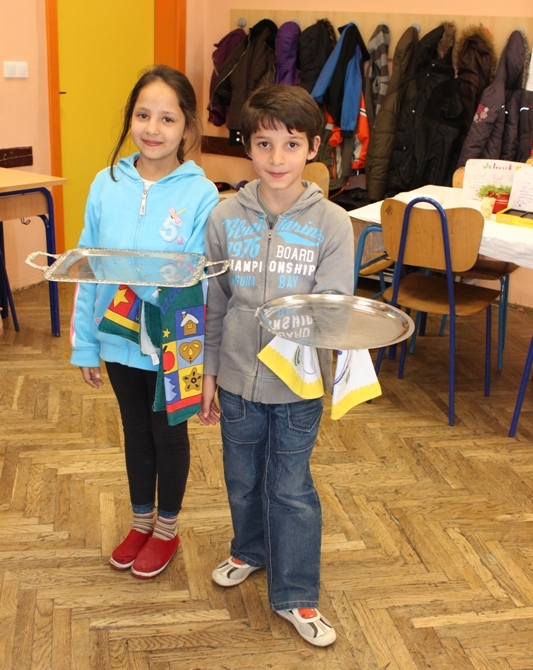 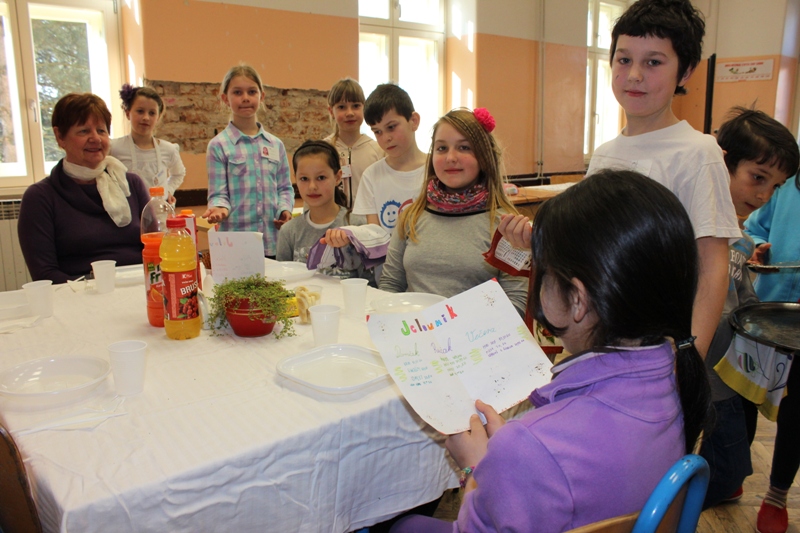 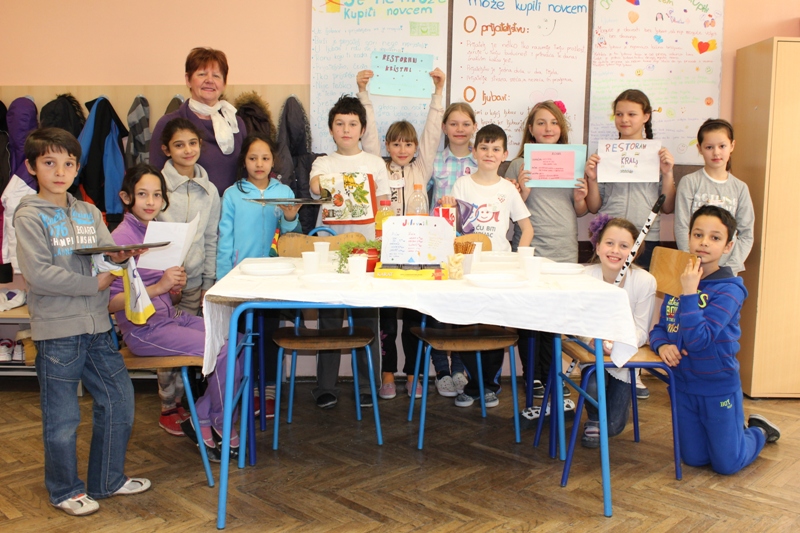 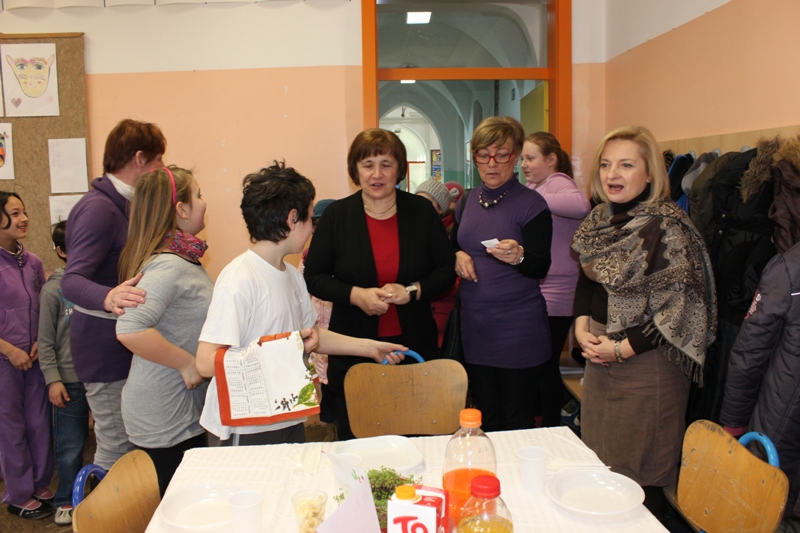 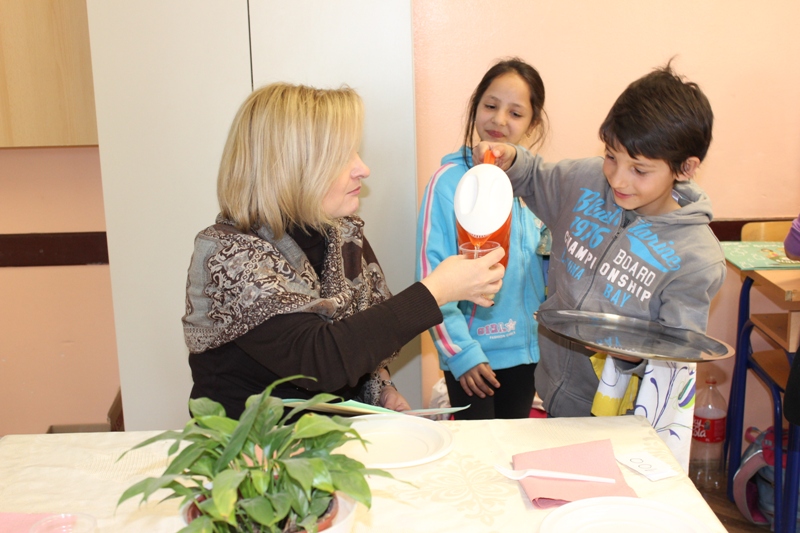 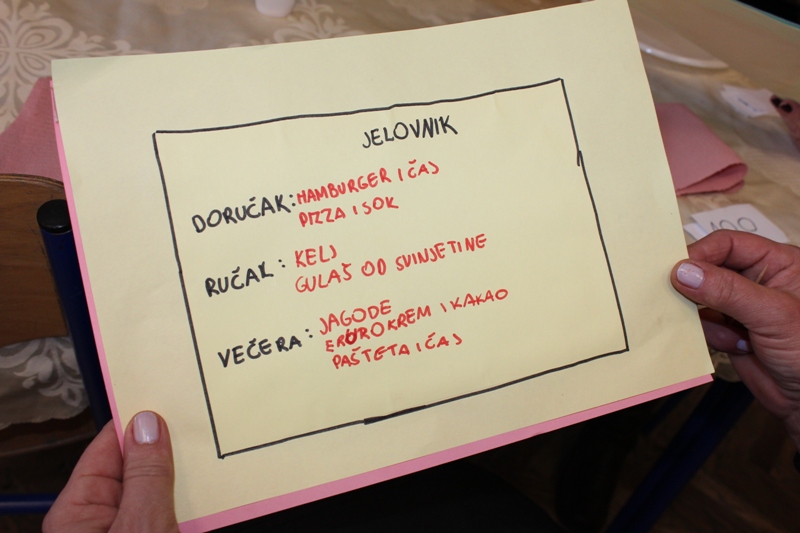 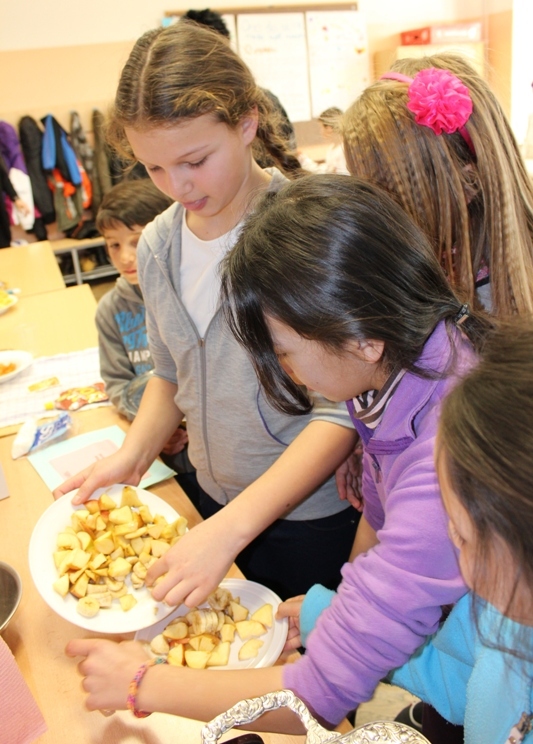 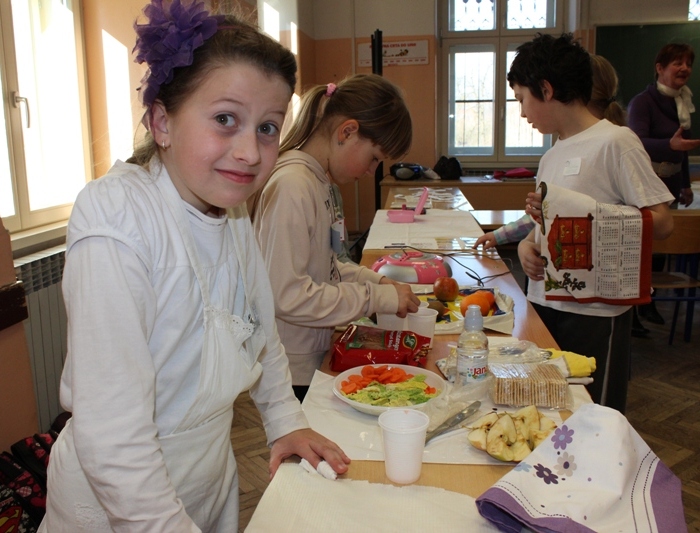